ORGANIGRAMME OGEC 2023/2024
COMMISSION FINANCES
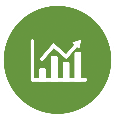 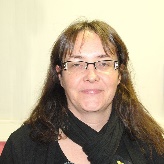 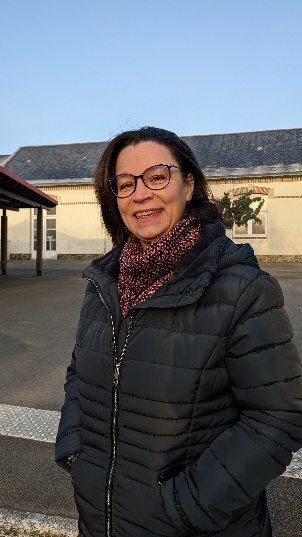 TRÉSORIÈRE
CONTRIBUTIONS
Maelan BELLIARD
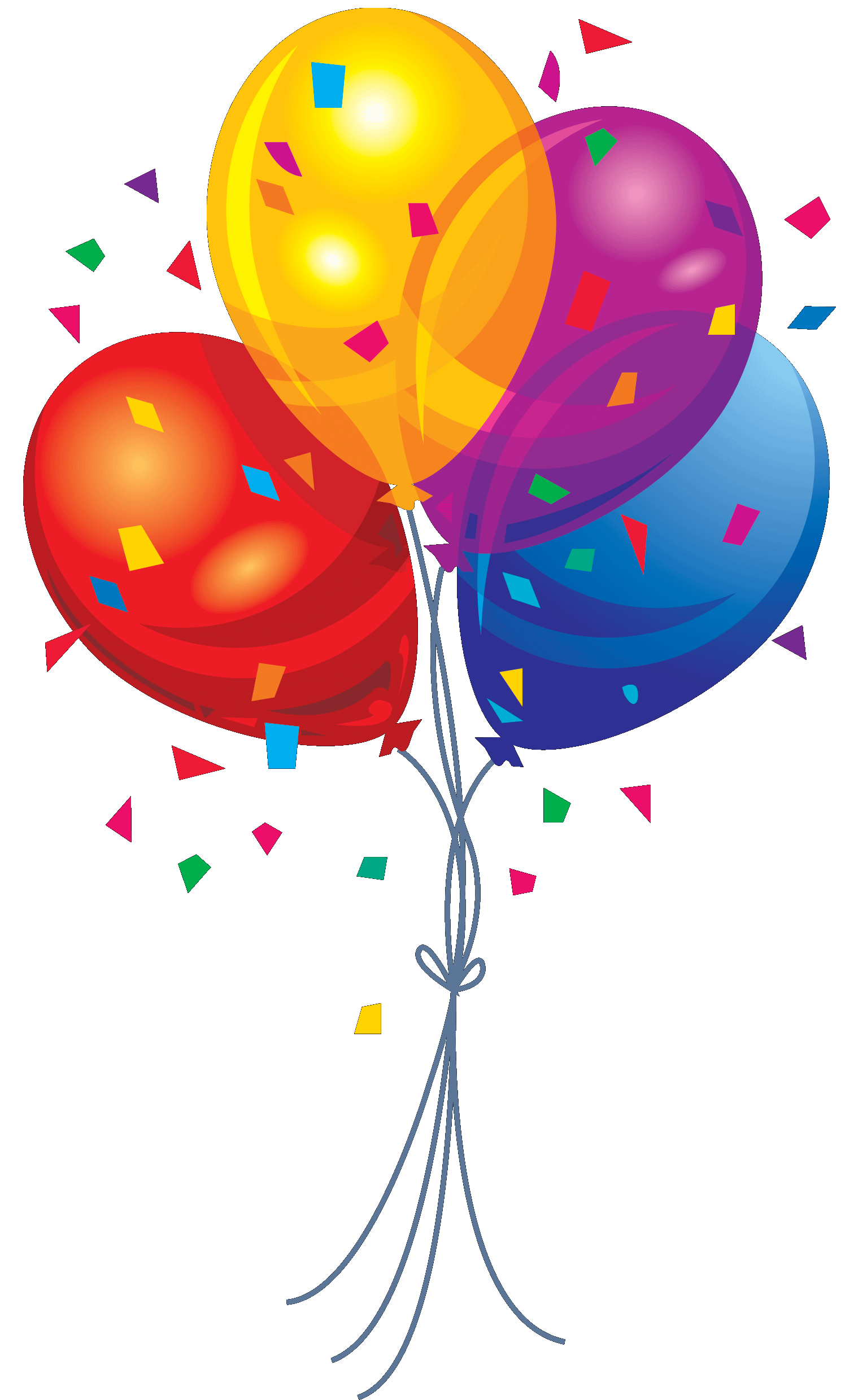 Delphine DAVID
COMMISSION KERMESSE
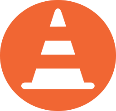 COMMISSION INFORMATIQUE
RELATION MAIRIE
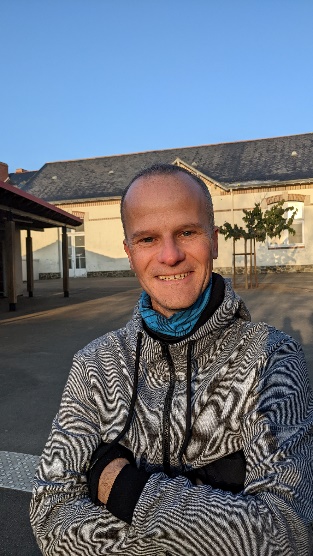 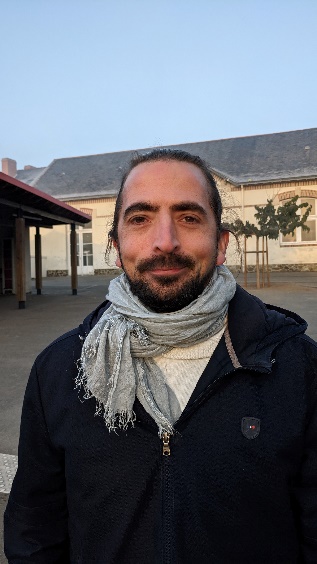 Nicolas DAVID
Brice ADOSSI
Luc JOLLY
Fabien GODARD
COMMISSION TRAVAUX
PRÉSIDENCE
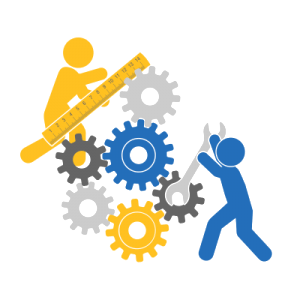 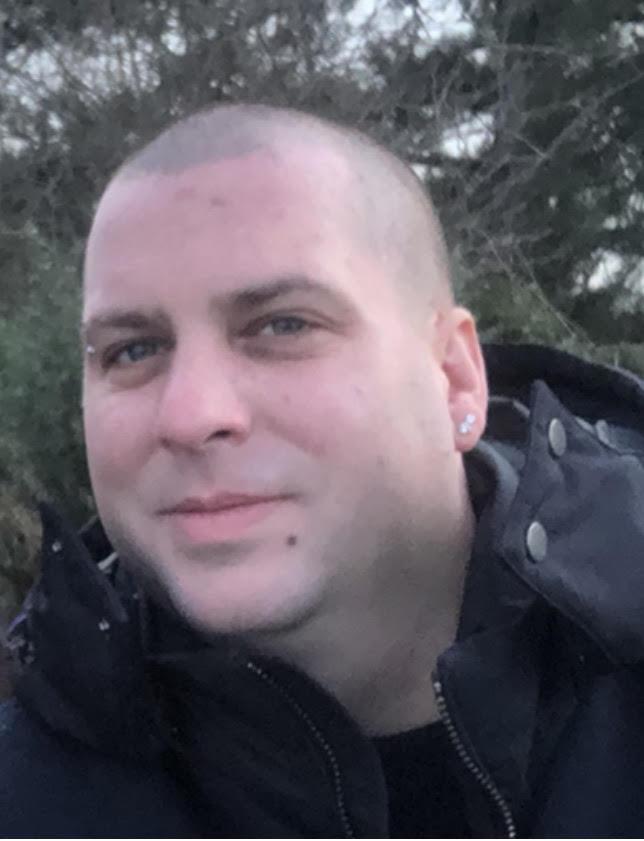 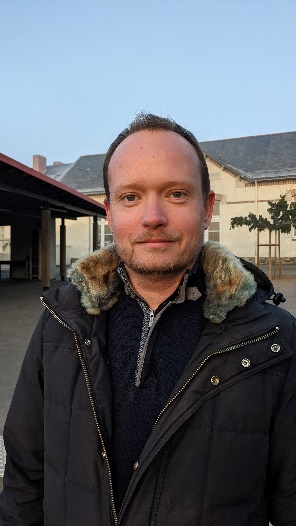 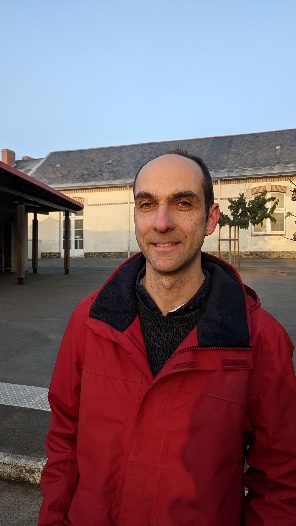 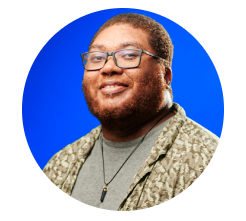 CO-PRÉSIDENT
PRÉSIDENT
Pierre BEDNAREK
Julien COUDER
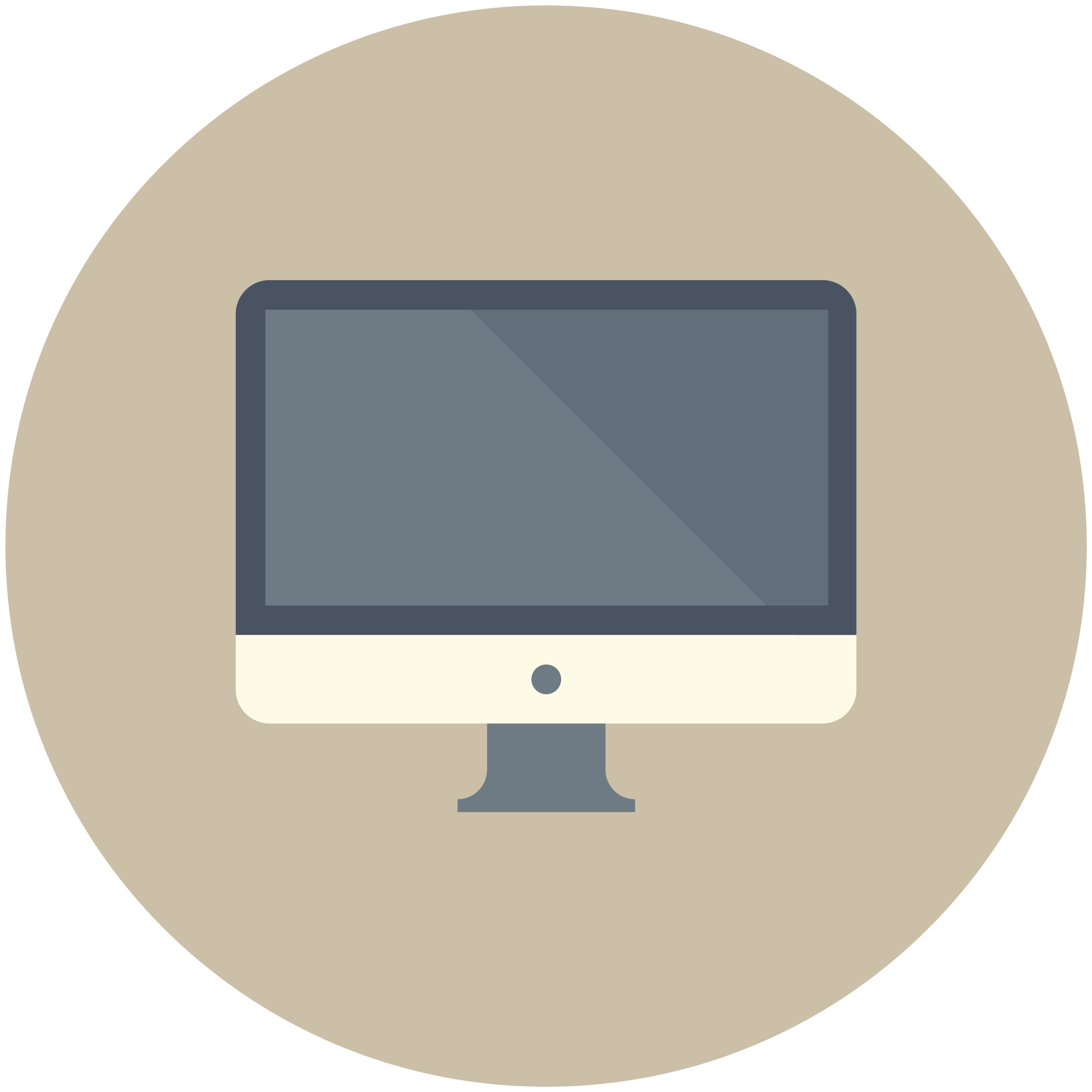 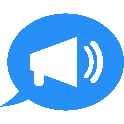 COMMISSION COMMUNICATION
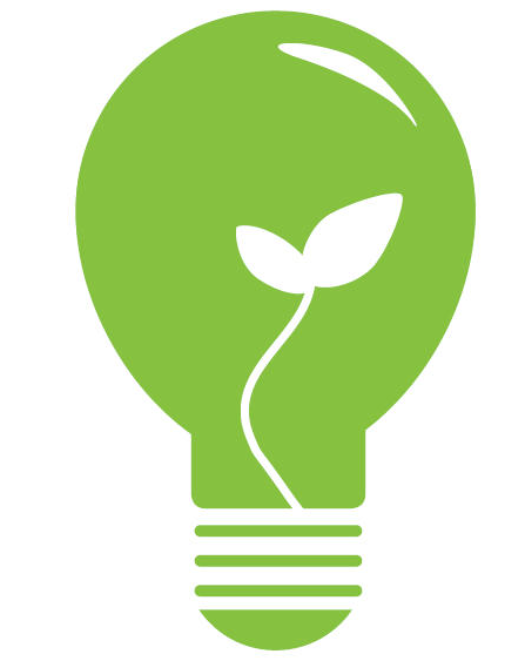 COMMISSION TRANSITION ENERGETIQUE
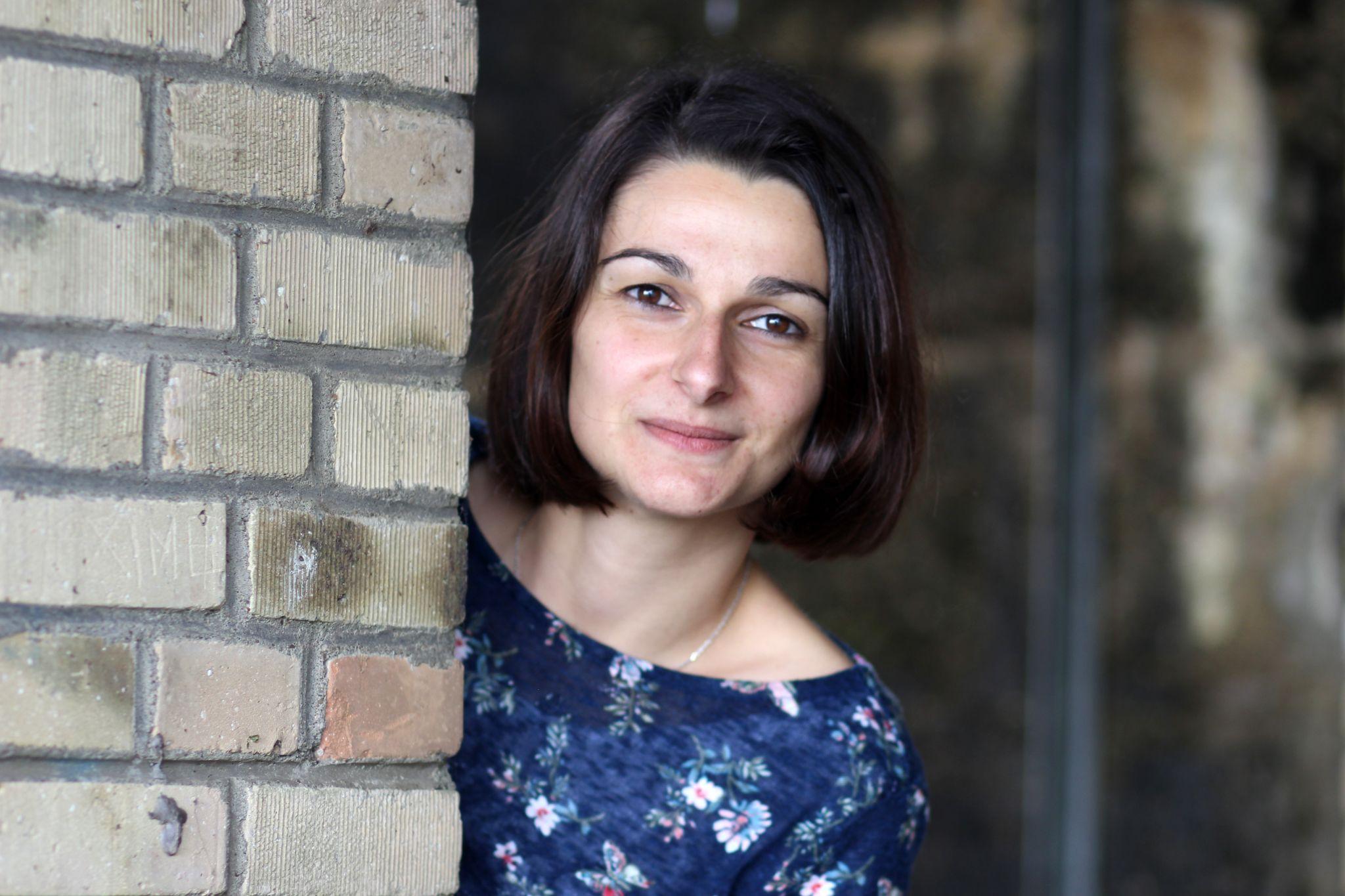 ?
Julie JAFFRE
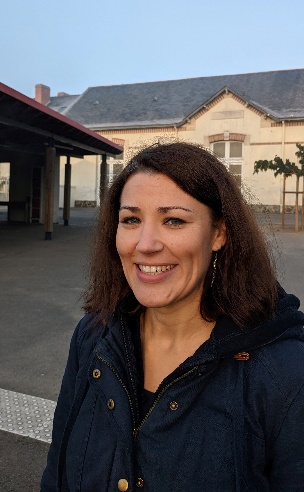 SECRÉTAIRE
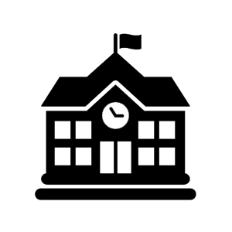 Venez nous rejoindre !!
Emmanuelle  ROUAUD
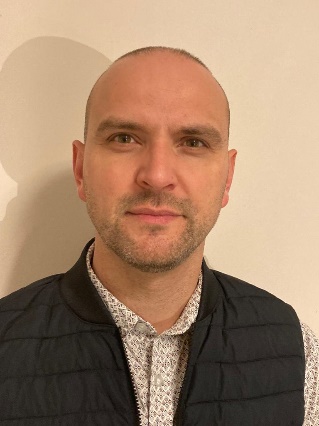 www.https://psmstjo.fr